Career & Technical Education (CTE)
San Ramon Valley Unified School District
SRVUSD Strategic Direction
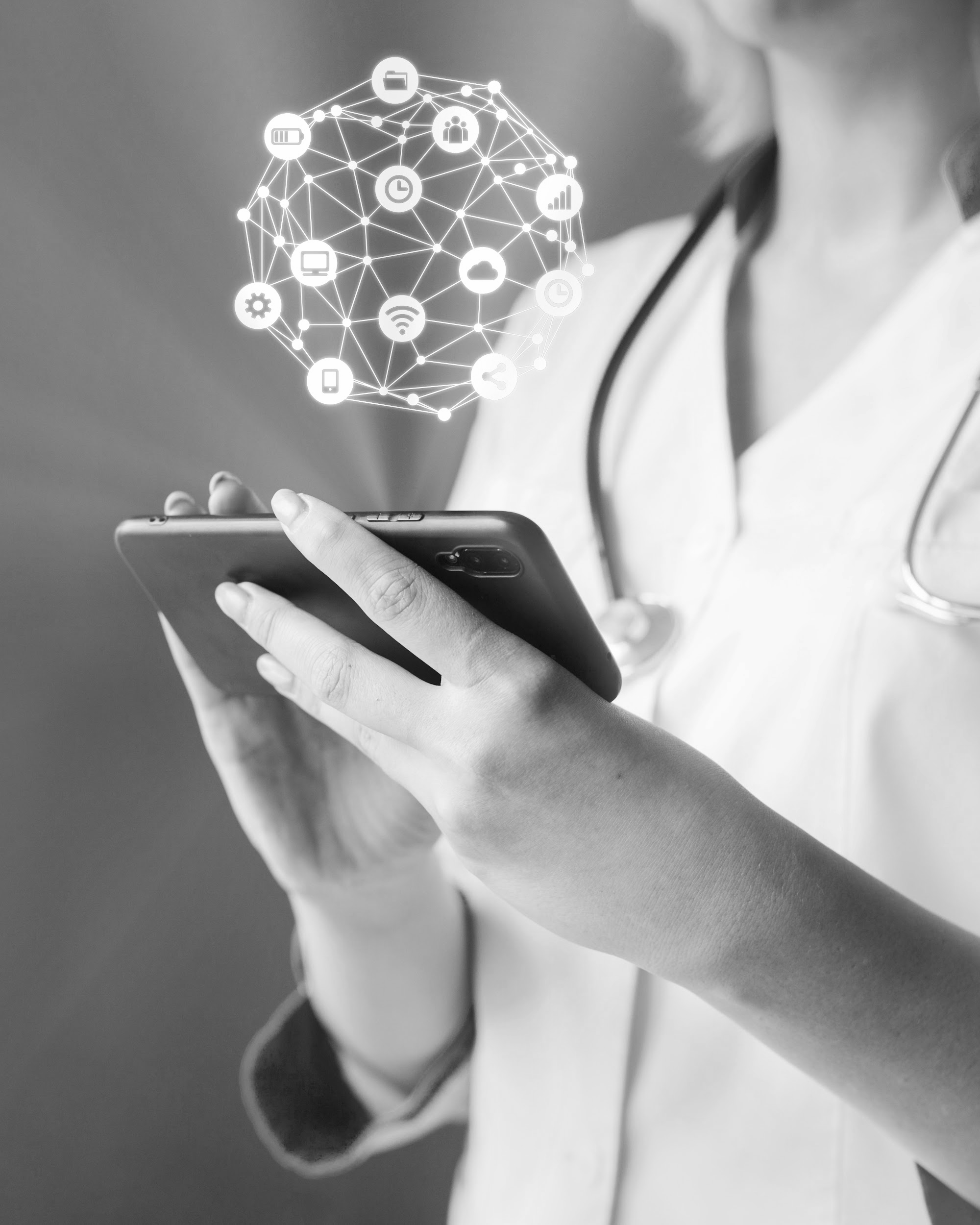 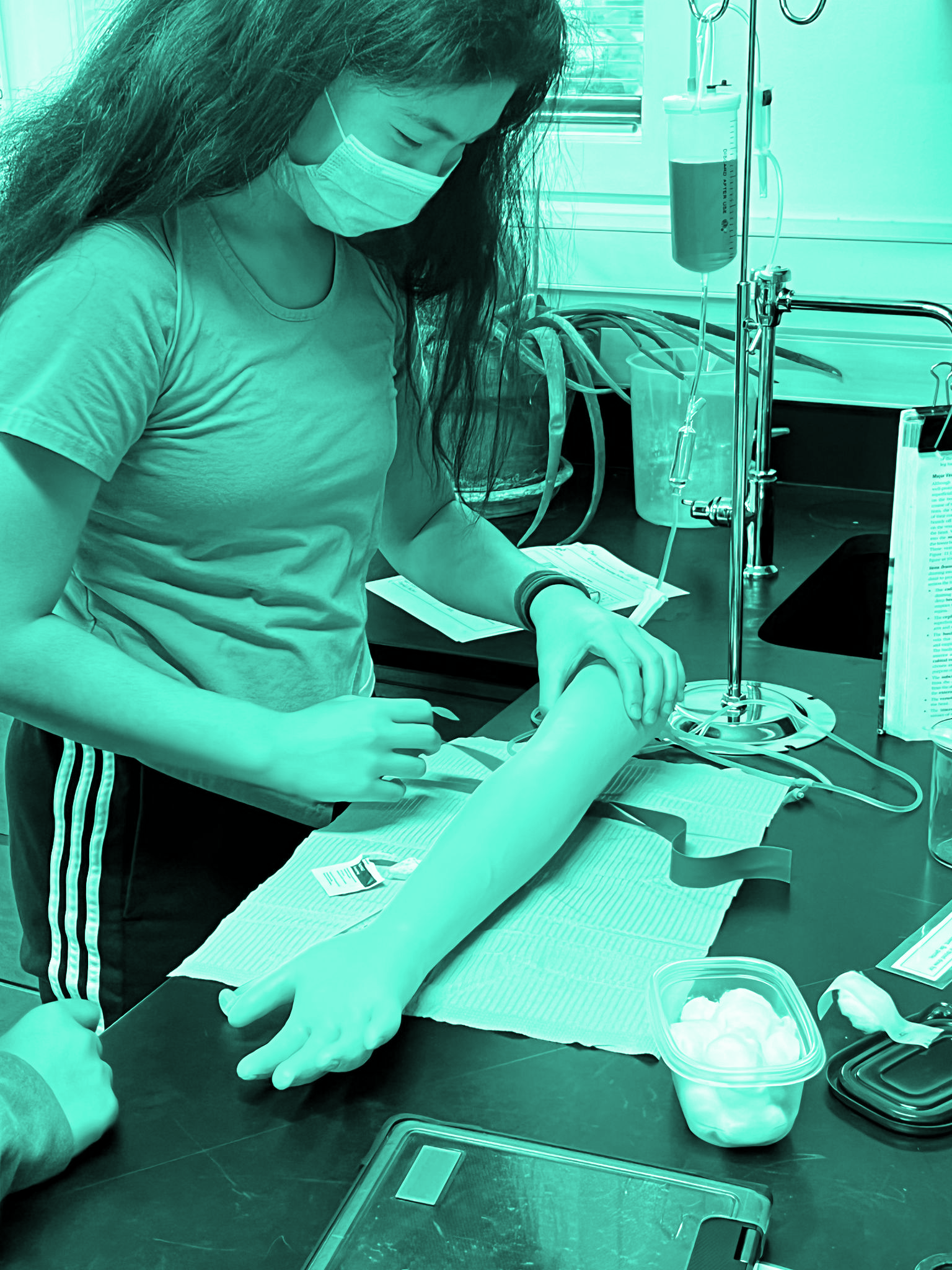 DEEP LEARNING 
& INNOVATION
Goal Two: Develop and implement  instructional models to engage students in learning at deep levels.

Strengthen and expand Career Technical Education (CTE) pathways to meet the needs of all students.
CHS: Principles of Biomedical Sciences
Rethinking CTE
Targeted instruction focusing on career oriented education
Exemplifies Deep Learning & Innovation in the classroom setting
Opens up post-secondary pathways which allow us to think about success differently 
Enables community partnerships with outside organizations
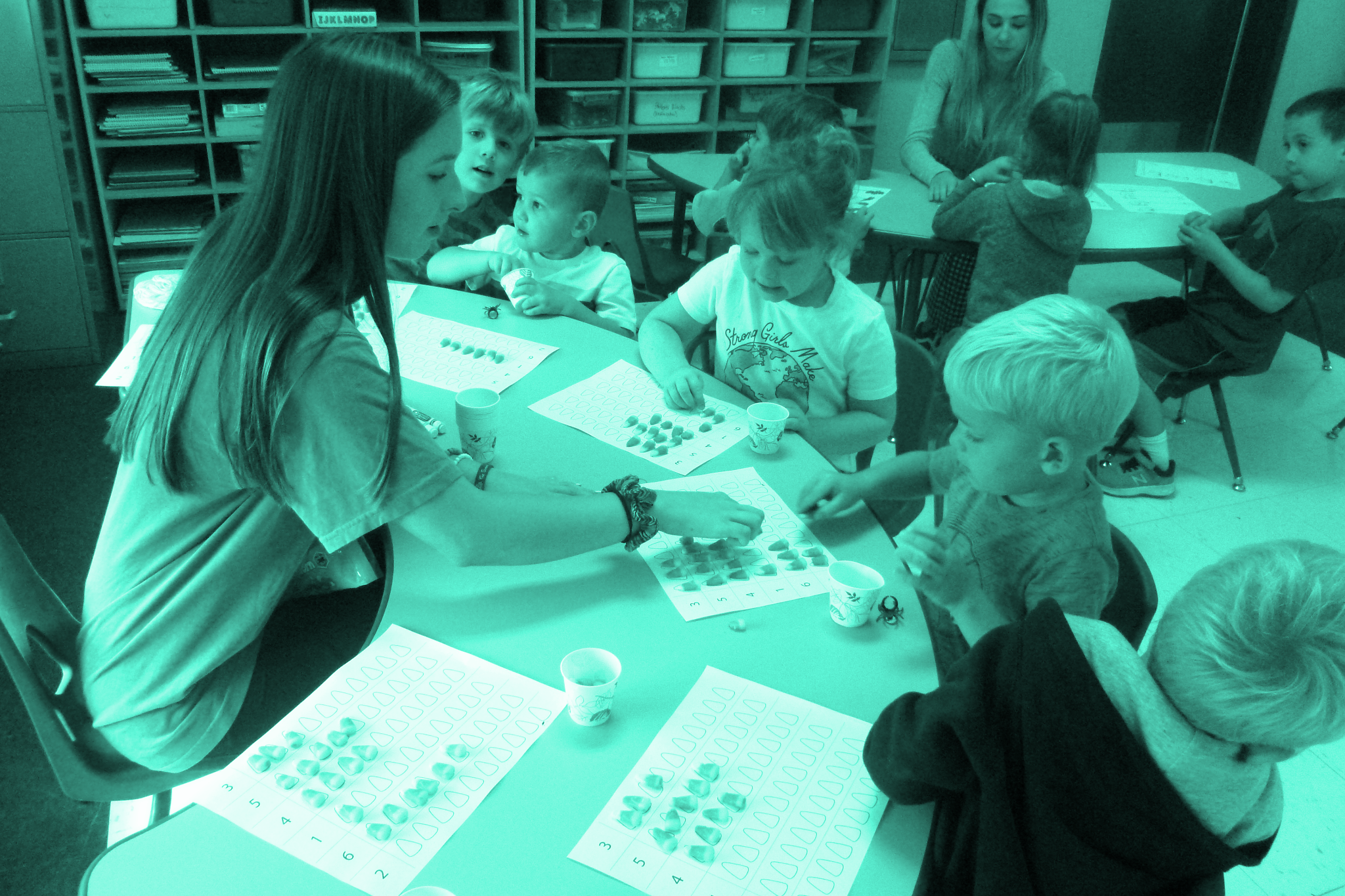 MVHS: Early Childhood Development
CTE in SRVUSD
Auto Tech, Biotech & Biomedical, Computer Sciences, Culinary, Digital Media, Early Childhood Education, Engineering, Journalism, Sports Medicine
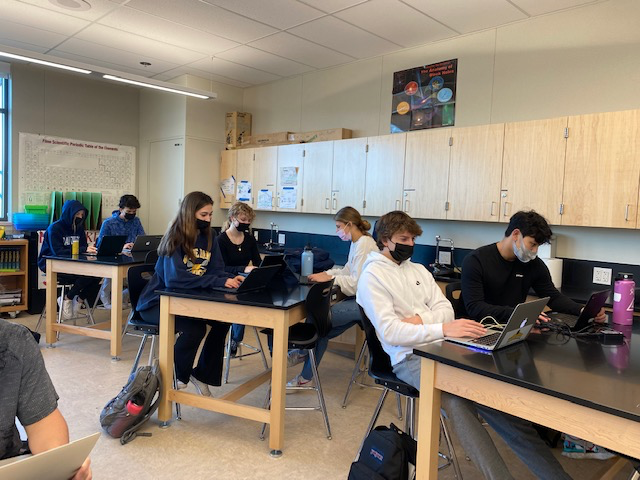 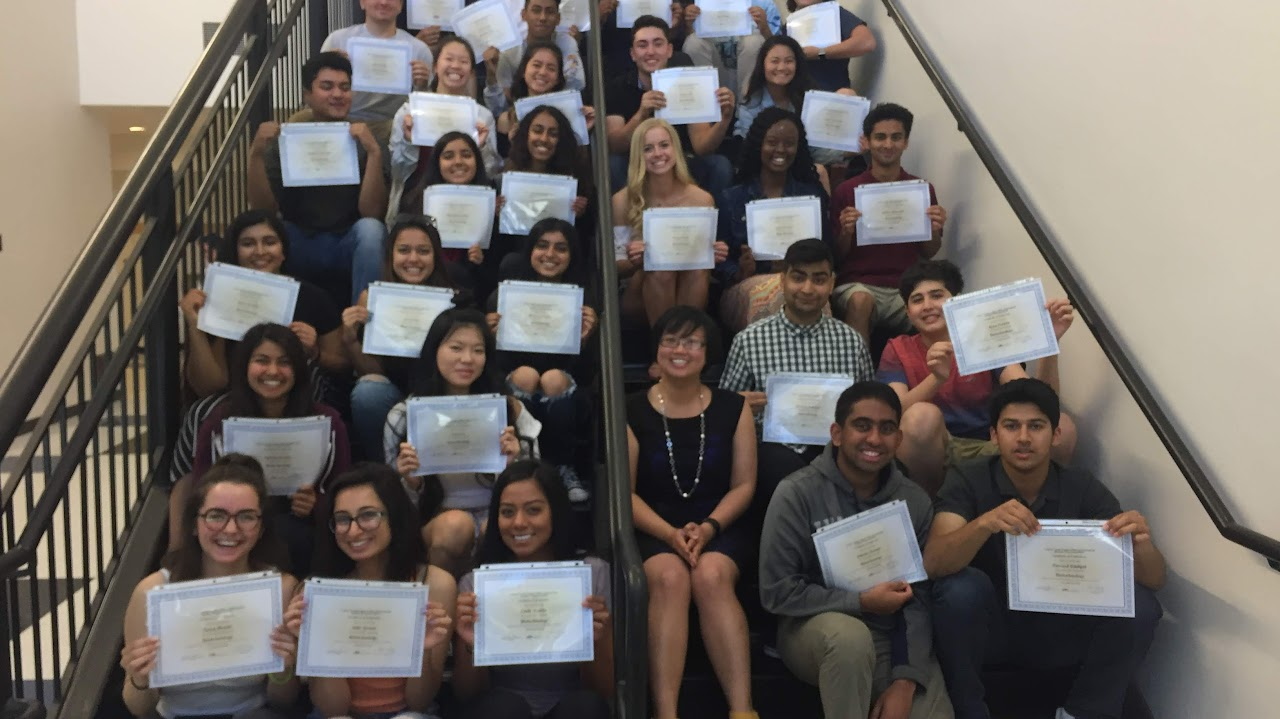 PATHWAYS
VARIETY
ENROLLMENT
11 pathways represented throughout our High Schools
3,879 High School students in SRVUSD are enrolled in a CTE course this year
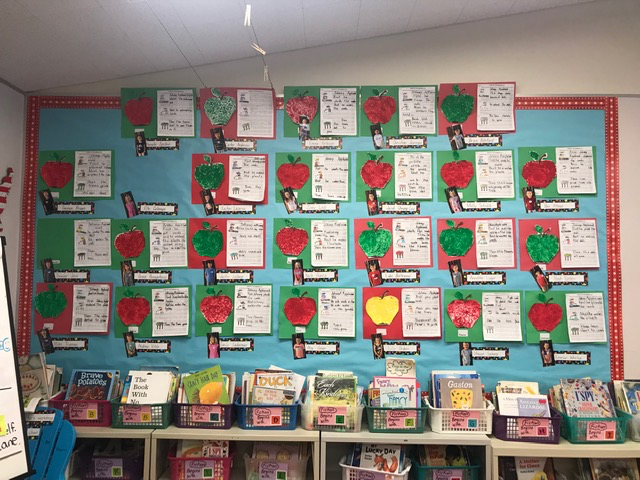 DVHS: BioTechnology
SRVHS: Careers in Teaching
SRVHS:
The Future of CTE in SRVUSD
Articulation agreements and Increased Dual Enrollment opportunities with DVC and other CA Community Colleges
Expanding CTE Pathways to provide students with greater opportunities
Expanded Partnerships
A model for Deep Learning 
& Innovation
Student Voice 
& Choice
Strategic Direction
Thank You!